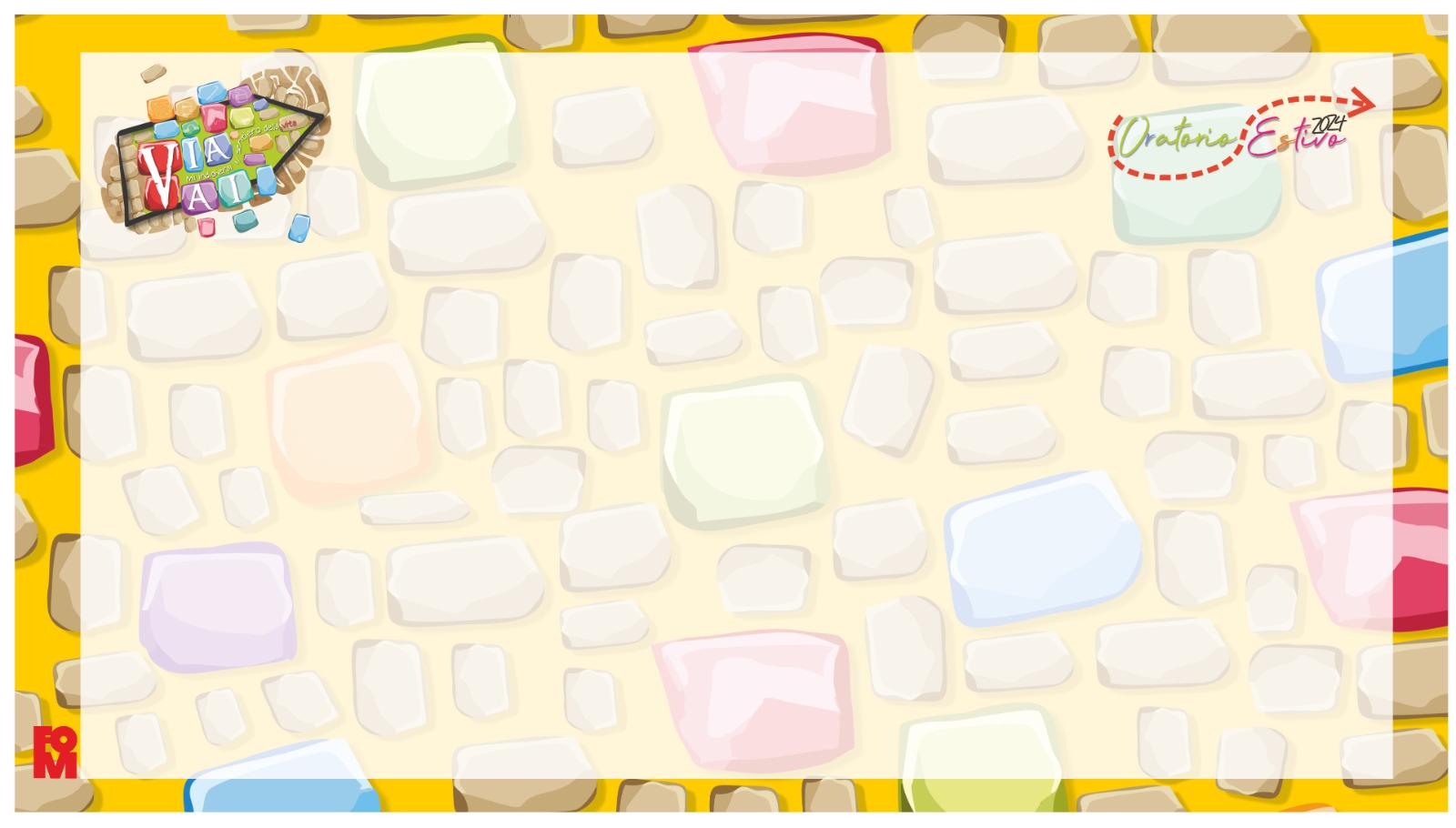 Preghiera ViaVai
Mi indicherai il sentiero della vita
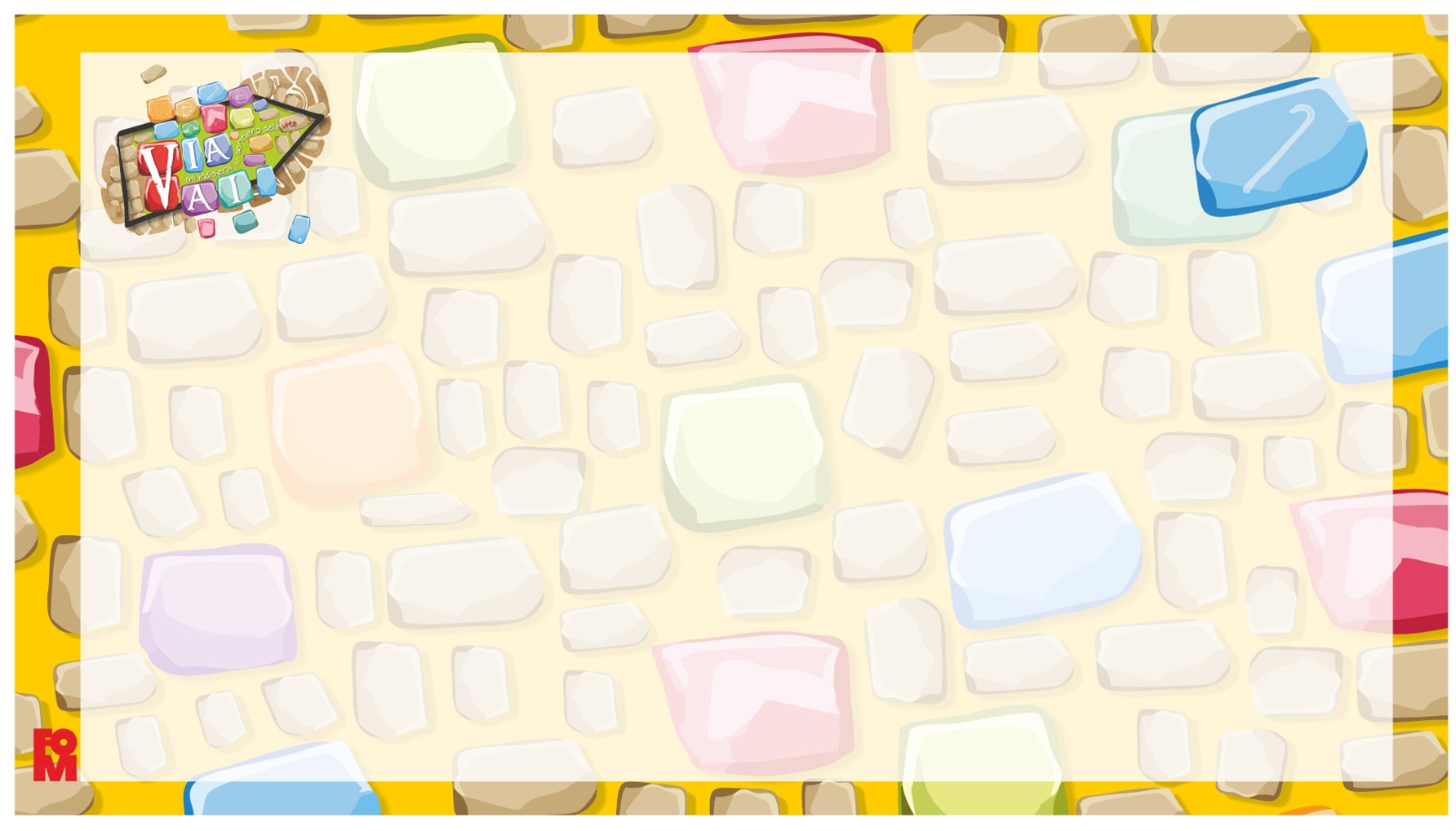 Camminare su sentieri alternativi
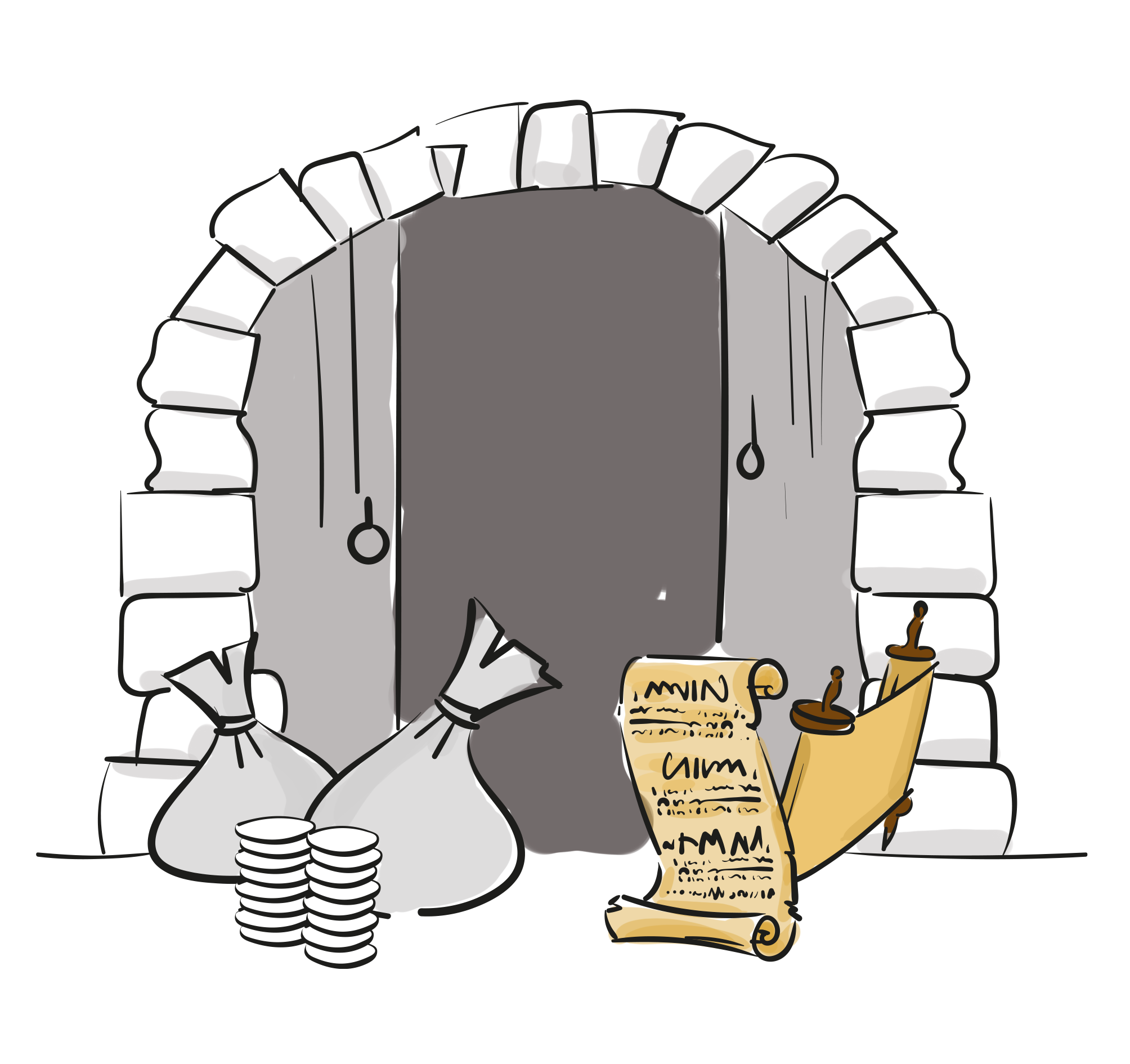 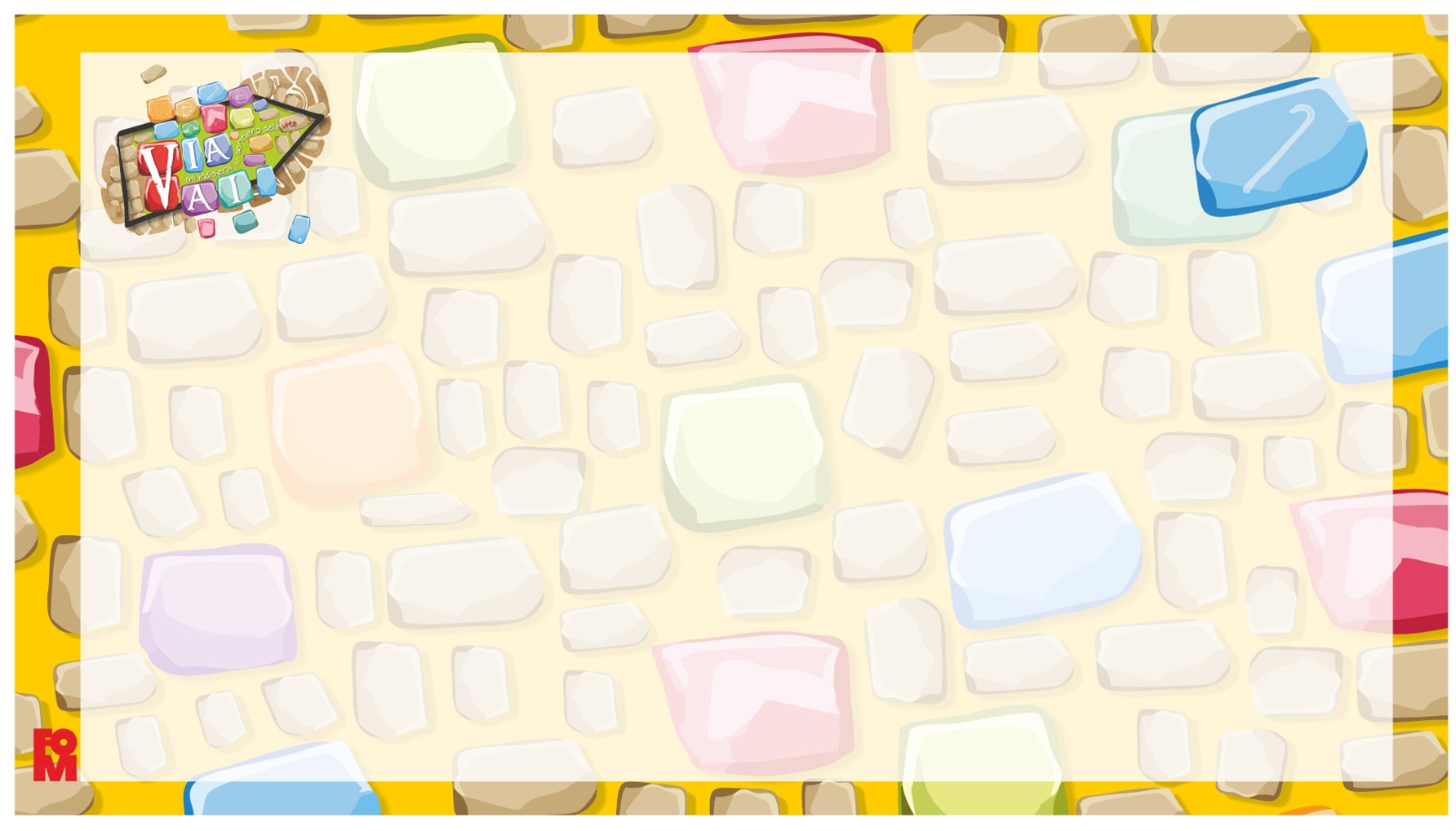 Entrare in preghiera
Viene accesa la settima candela posta sull’altare che identifica il passo del “camminare”. Si canta l’antifona:

Mi indicherai il sentiero della vita, gioia piena alla tua presenza.
Mi Indicherai il sentiero della vita, dolcezza senza fine alla tua destra.
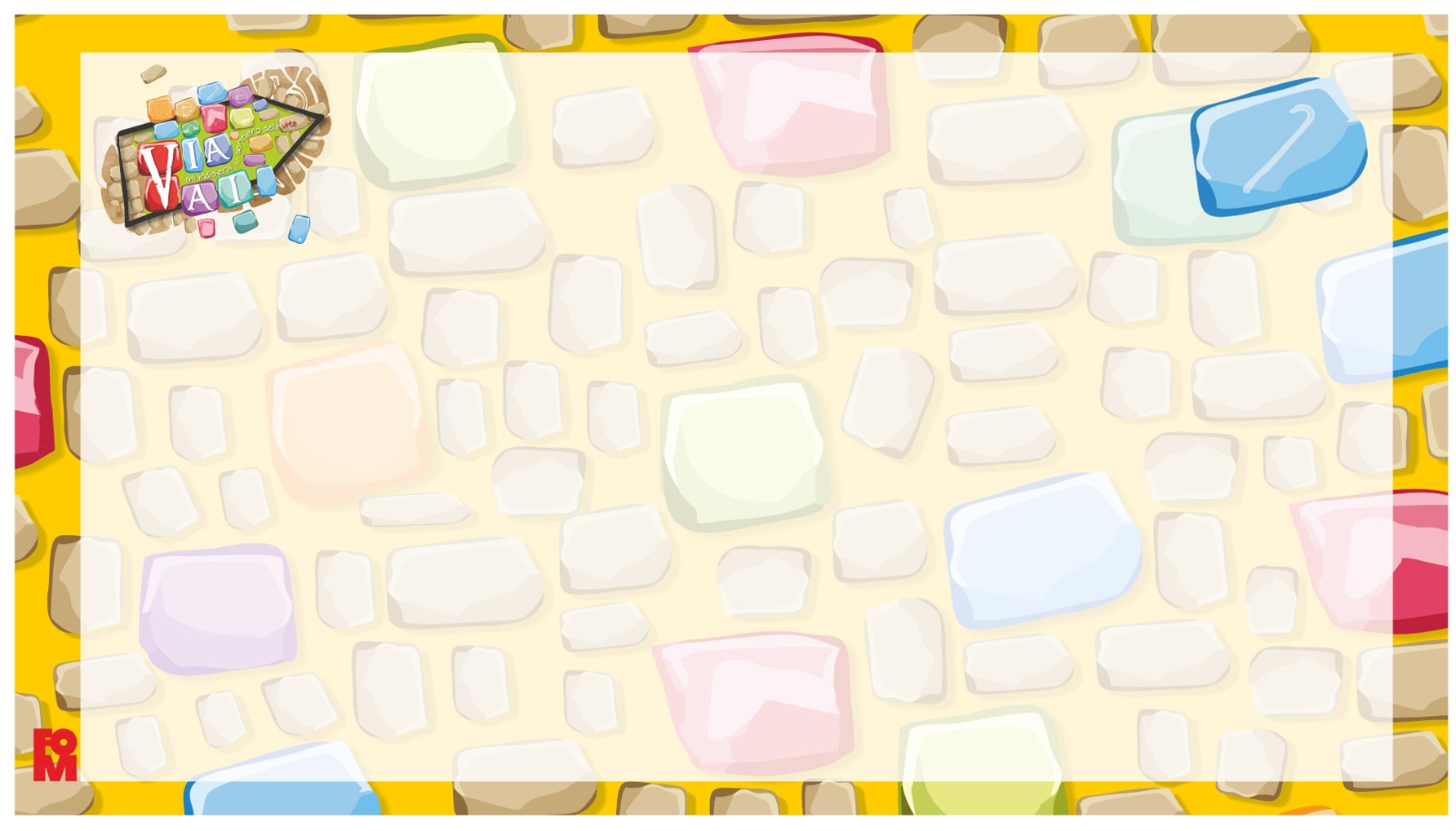 Entrare in preghiera
Invito alla preghiera
G. Nel nome del Padre…

L. Camminiamo con te
T. Per imparare a vedere le cose come le vedi tu.
L. Camminiamo con te
T. Che sei il nostro Maestro.
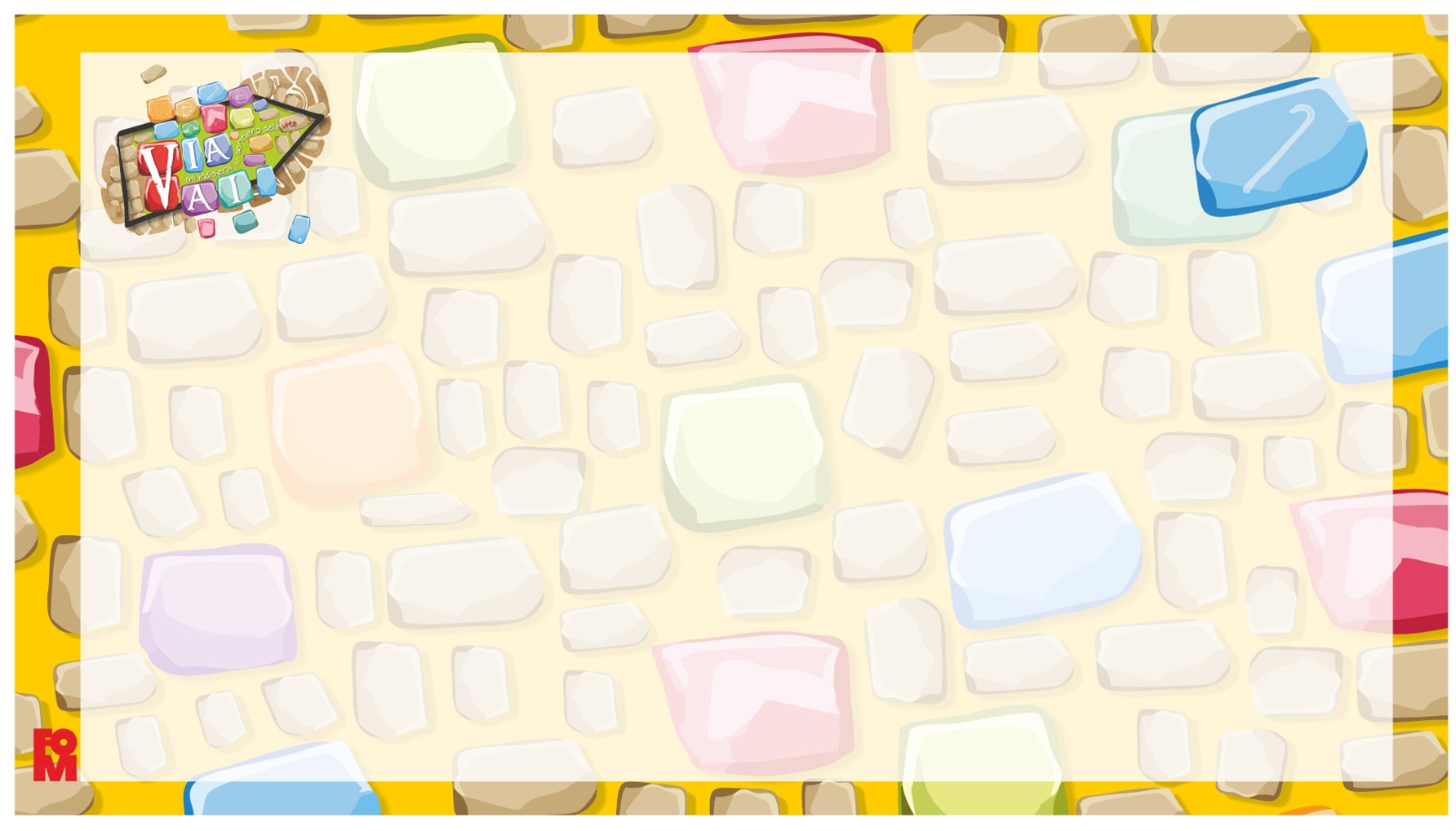 Parola di Dio
L. Ascoltiamo il Vangelo secondo Luca. (Lc 19,45-48)   				              		                T. La tua Parola ci renda simili a te, Signore.

In quel tempo. Il Signore Gesù, entrato nel tempio, si mise a scacciare quelli che vendevano, dicendo loro: "Sta scritto: La mia casa sarà casa di preghiera. Voi invece ne avete fatto un covo di ladri".
Ogni giorno insegnava nel tempio. I capi dei sacerdoti e gli scribi cercavano di farlo morire e così anche i capi del popolo; ma non sapevano che cosa fare, perché tutto il popolo pendeva dalle sue labbra nell'ascoltarlo.
Parola del Signore.
T. Lode a te, o Cristo.
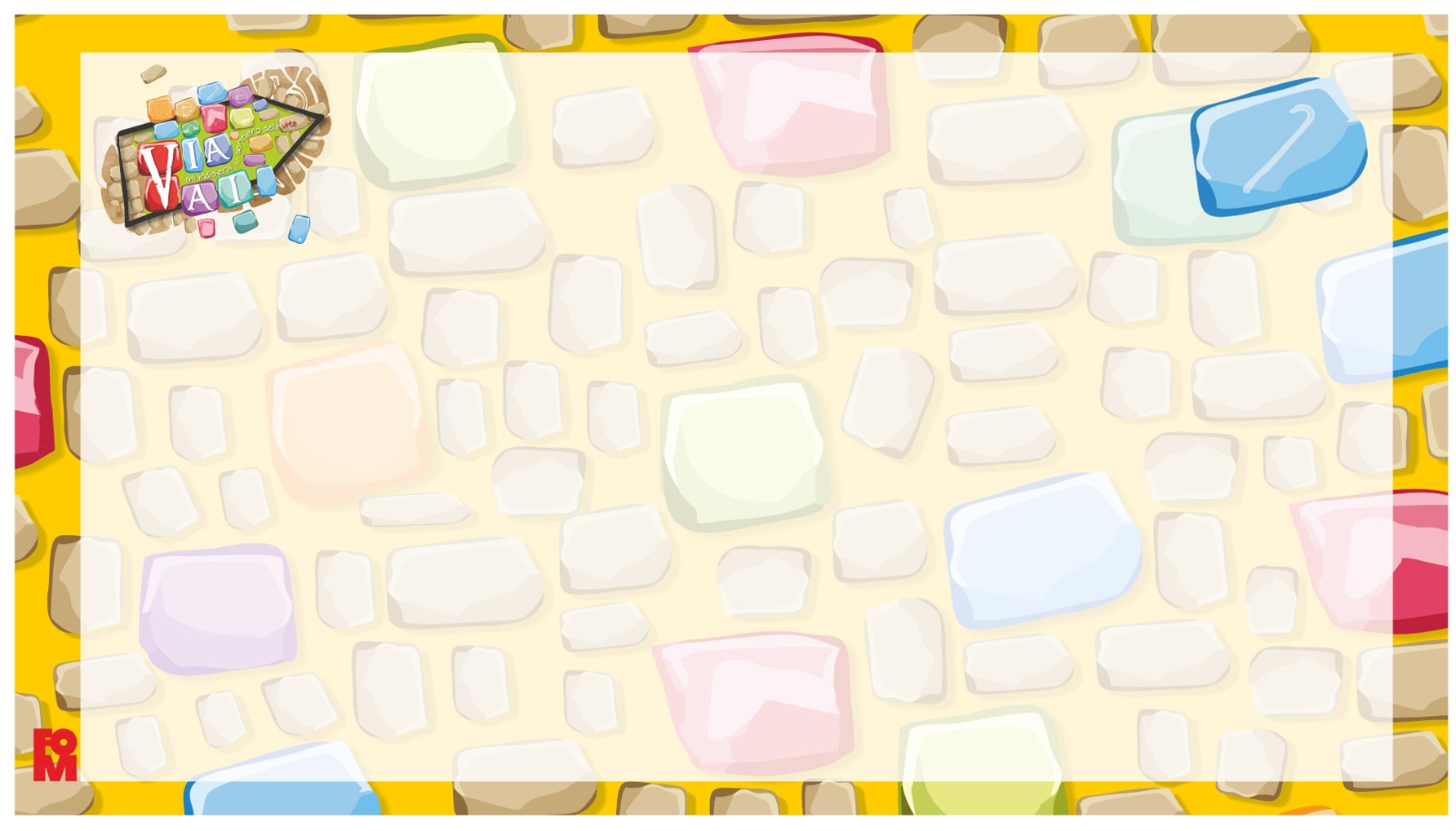 Intercessioni
Preghiamo insieme e diciamo: “Ascoltaci, Signore”
- Ti preghiamo per quelle persone che hanno dedicato la loro vita alla preghiera, possano contemplare il volto di Dio e lasciarsi trasfigurare.
- Ti preghiamo per quelli che non sanno, non vogliono o non possono pregare, perché l’intuizione del mistero di Dio doni loro il desiderio di cercarlo.
- Ti preghiamo per noi perché non riduciamo la preghiera ad una serie di formule ripetitive, ma possiamo viverla come luogo di incontro con Dio.

Canto finale
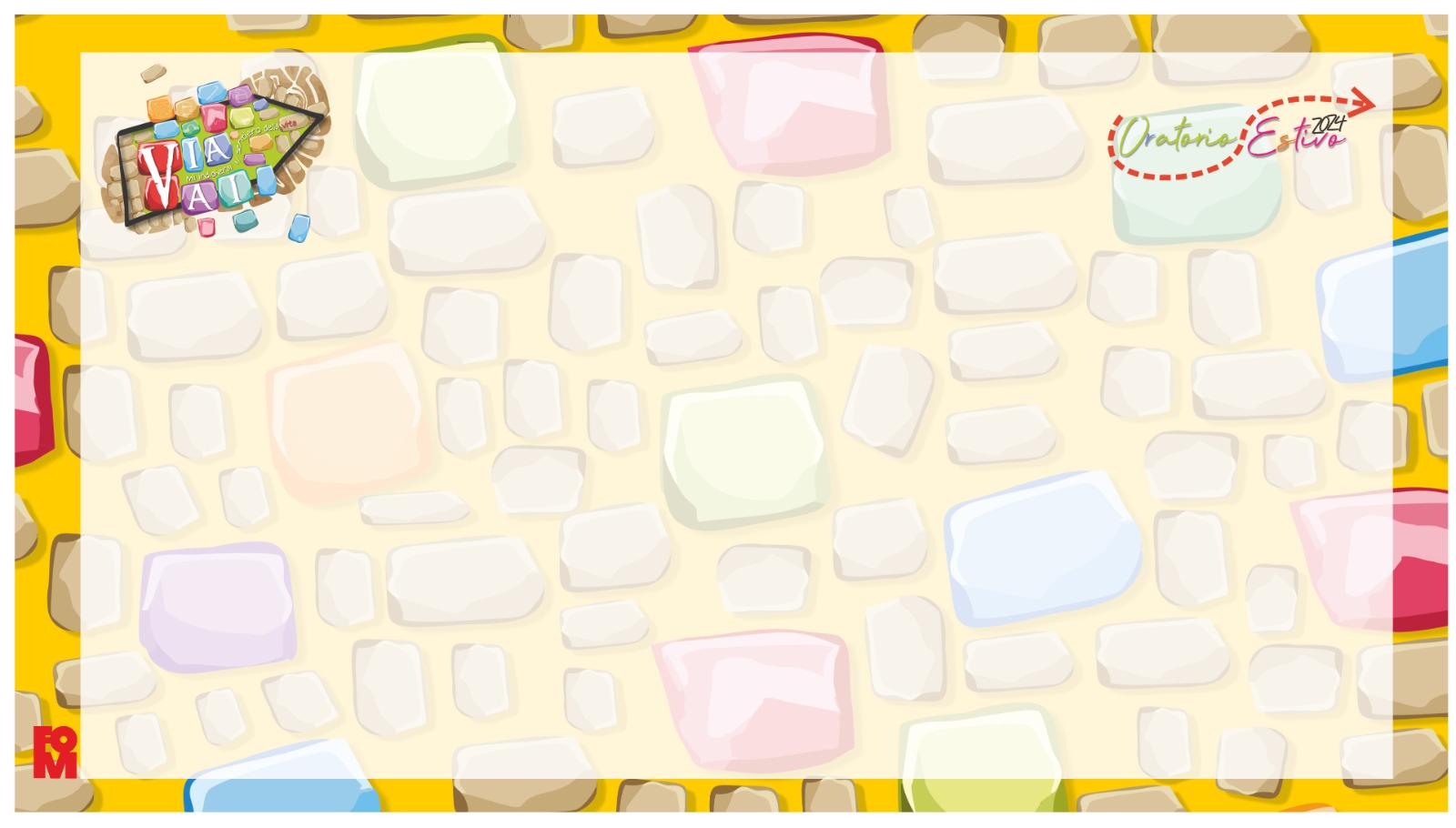 Canto finale